بنام هستی بخش
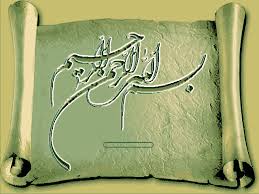 1
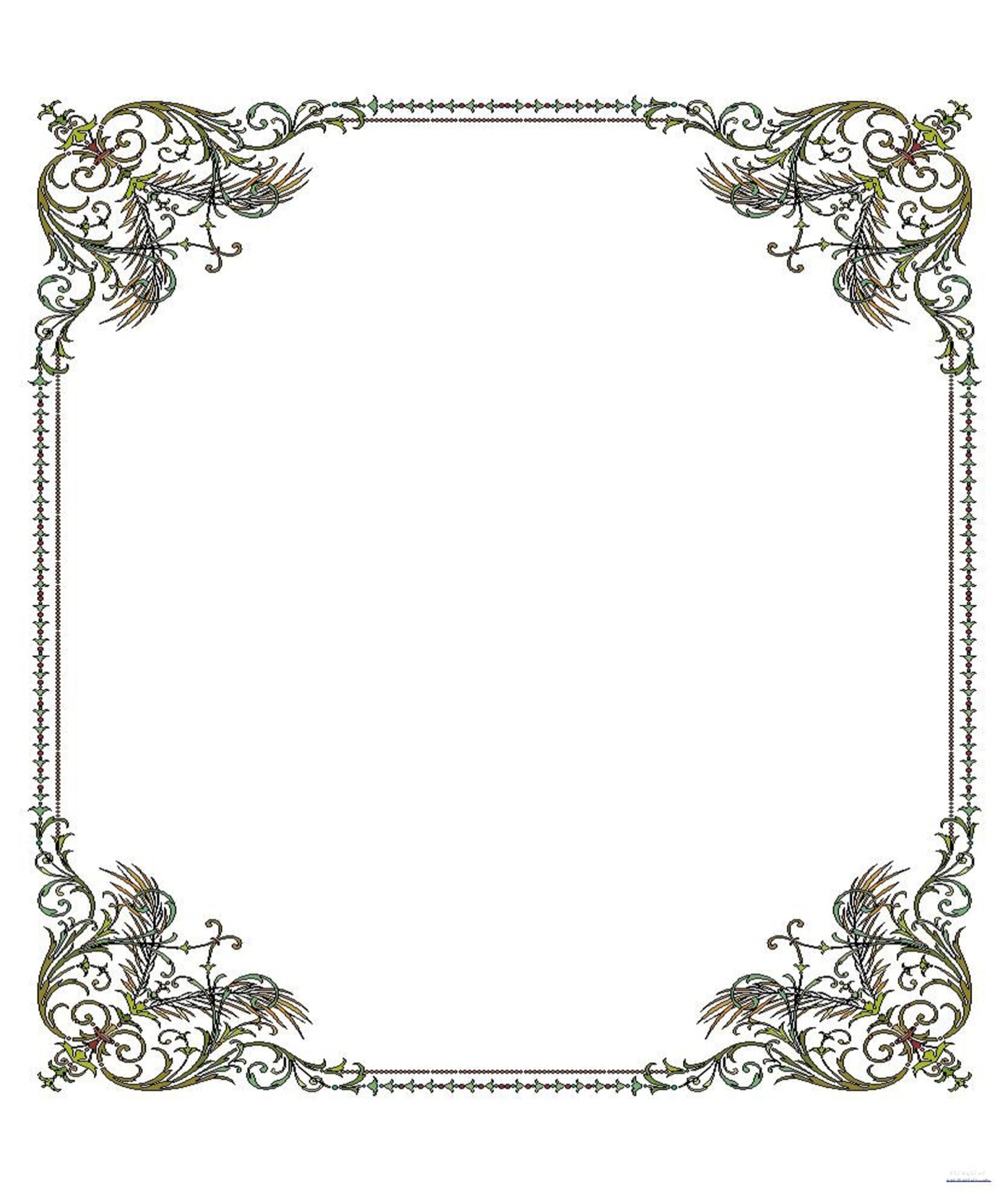 احساس وادراک
حس شنواییحسن زادهدانشجوی دکتری تخصصی روانشناسی
2
شنوایی
شنوایی و گفتار...........تعامل اجتماعی
 محرک صوتی:
نوسان هوا...تغییر سرعت مولکول...صوت
موجی از تغییر فشار
سرعت 340 متر بر ثانیه
صوت خالص
ویژگی های صوت
بسامد:
 تعداد چرخه های صوت در ثانیه
واحد هرتز
نماینده سرعت حرکت مولکول های هوا به جلو و عقب
ویژگی های صوت
شدت:
 تفاوت فشار در پایه و قله موج سینوسی
مبنای بلندی صدا
واحد دسی بل
ویژگی های صوت
طنین:
 تجربه انسان از پیچیدگی صوت
هیچ صدایی صوت خالص نیست، الگوهای پیچیده فشار صوتی، اصوات دنیای ما را می سازد
دستگاه شنوایی
گوش ها
مغز
گذرگاه های عصبی
عضو شنوایی
دستگاه فرستنده: 
انتقال و تشدید صوت
 گوش بیرونی و میانی
دستگاه تبدیل نیرو:
رمزگردانی
حلزون گوش
بیش ترقسمت های گوش درون استخوان جمجمه قرار دارد.
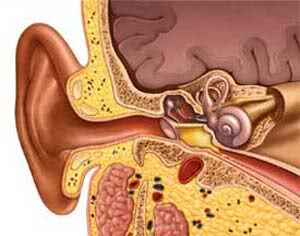 ساختمان گوش شامل سه قسمت است:
گوش بیرونی 
گوش میانی 
گوش درونی
گوش بیرونی
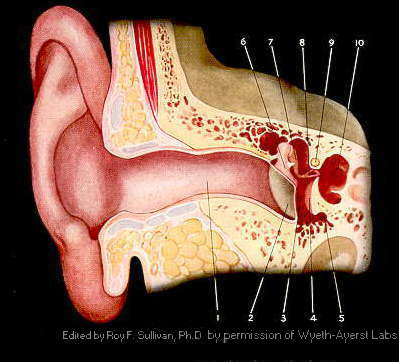 گوش بیرونی شامل لاله ی گوش ومجرای شنوایی است .
گوش میانی
گوش میانی شامل سه استخوان کوچک است. چکشی-سندانی - رکابی
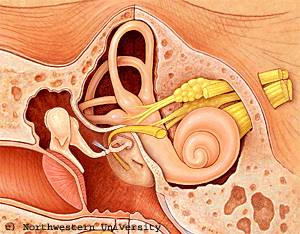 گوش داخلی
گوش داخلی شامل بخش حلزونی ومجاری نیم گرد است.
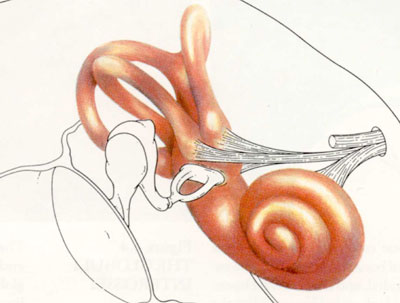 مجرای گوش: رساندن صوت به پرده
پرده گوش: بیرونی ترین بخش گوش میانی، تبدیل محرک به ارتعاش
پل مکانیکی : استخوان ها چکشی، سندانی و رکابی(گوش میانی)
روزنه بیضی: دروازه گوش درونی غشائی که ارتعاش پرده گوش از طریق استخوان های چکشی، سندانی و رکابی به آن منتقل می شود
حلزون: ساختاری استخوانی و مارپیچ، مایع درون آن توسط غشاء هایی تقسیم شده است
غشاء پایه: حاوی گیرنده های صوتی به نام یاخته های مویی است
عصب شنوایی: اکسون های یاخته هایی که با یاخته های مویی ارتباط دارند
نقص در شنوایی
انسان به بسامدهای متوسط حساسیت بیشتری دارند تا بسامد های نزدیک به دو دامنه
نقص در شنوایی:
الف: نقص رسانش
نقص در گوش میانی
افزایش آستانه بصورت هماهنگ
ب: نقص حسی- عصبی
نقص در گوش درونی
افزایش آستانه برای صوتها یی با بسامد بالا
پیری و در معرض صداهای شدید بودن
تفاوت ادراک در دو گوش
1. فاصله
2. تاخیر در رسیدن صدا به گوش دورتر
شنیدن زیر و بمی
پایه چنین ادارکی بسامد است
گوش سالم بسامد 20 تا 20000 هرتز را می شنود
کمترین تفاوت محسوس برای 100 هرتز 1 و برای 10000 100 هرتز است
نظریه ها
راترفورد و نظریه زمانی: زیر و بمی تابع تغییرات صوت بر حسب زمان 
هر موج تمامی غشاء پایه را به حرکت در می آورد، و میزان تکانه عصبی را تعیین می کند
صوت 100 هرتزی، غشاء را 100 بار در ثانیه ارتعاش می دهد و عصب 100 بار در ثانیه تکانه تولید می کند
نظریه ها
تارهای عصبی حداکثر 1000 تکانه در ثانیه تولید می کنند
ویور: بسامد بالاتر از 1000 توسط چند گروه تار عصبی رمز گردانی می شوند. این گروه ها با اختلاف زمانی اندک شروع به شلیک می کنند
 دوورنی:نظریه تشدید
گوش مثل ساز زهی قسمت های مختلف آن برای بسامدی مختلف تنظیم شده است
نظریه ها
هلمهولتس و نظریه مکانی:
ارتعاش قسمت مشخصی از غشاء پایه احساس زیر و بمی معینی ایجاد می کند
در غشاء نقاط متعددی و جود دارد بنابراین برای ادارک زیر و بمی گیرنده های متعددی در کارند
اینکه کدام نقطه از غشاء پایه بیشتر به ارتعاش درآید تعیین کننده فعال شدن تار عصبی مشخصی است که ادارک زیر و بمی خاصی را فراهم می آورد
نظریه ها
بکسی:
غشاء مثل ساز نیست و یکپارچه مرتعش می شود
در پاسخ به بیشتر بسامدها تمام غشآء ارتعاش می یابد اما اینکه کدام نقطه بیشتر حرکت کننده تعیین کننده بسامد خاصی است
نظریه مکانی ادارک بسامد زیر 50 را تبیین نمی کند چون در این بسامد تمام غشاء به یک اندازه حرکت می کند.
 نظریه زمانی در تبیین بسامدهای بالا(بالای 1000 هرتز) با دشواری روبرو می شود.بنابراین ادراک صوت کم بسامد را توجیه می کند.
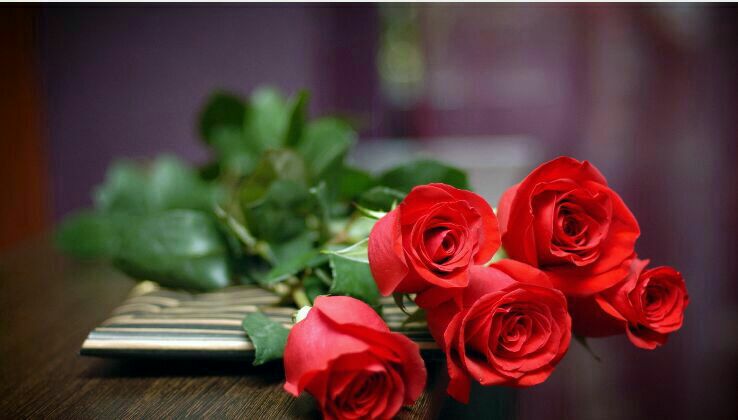 باتشکراز توّجه شما